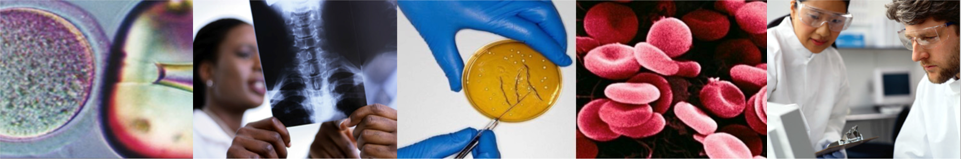 A Field Day:
Some Physics You May Find Useful
Olaf Hauk
olaf.hauk@mrc-cbu.cam.ac.uk

Introduction to Neuroimaging Methods, 1.4.2019
Challenges of Interdisciplinary Research
SSVEP
We are interested in cognitive/brain functions – 
based on evidence from physical measurements:
Keep track of the inferential chain from measurement to conclusion.
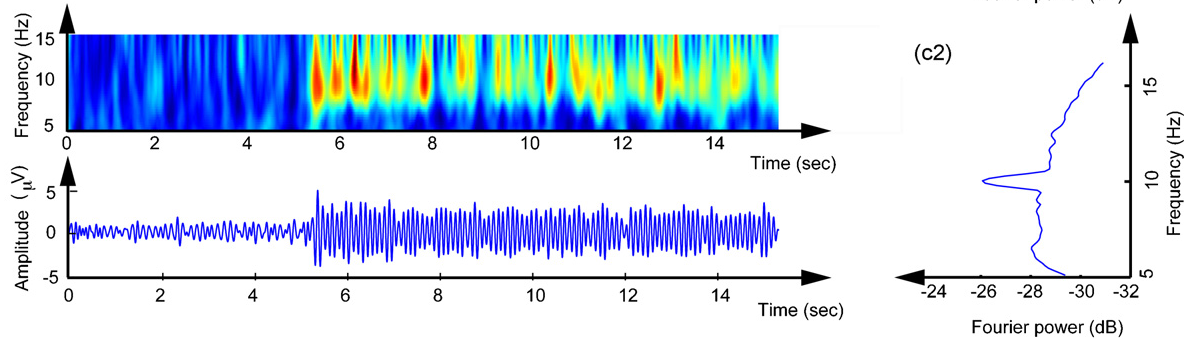 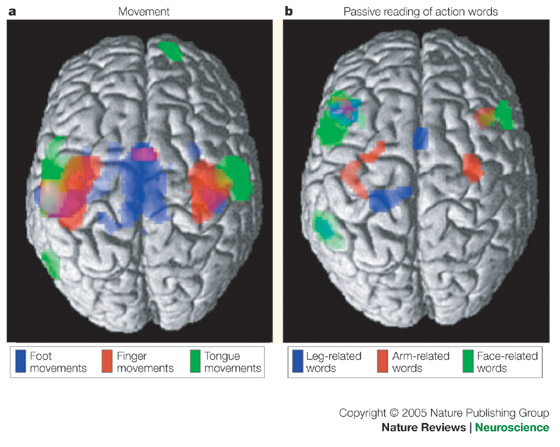 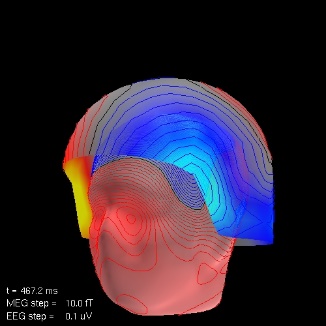 Vialatte et al., Progr Neurobiol 2010
VEPs
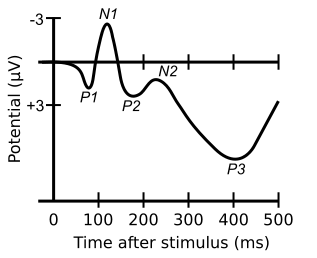 http://en.wikipedia.org/wiki/Visual_N1
Newton’s Laws of Motion
A good example for linking theory and measurement
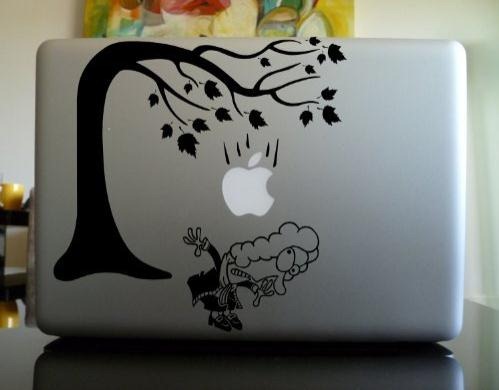 An object only changes its velocity in reaction to an external force 
F = m*a: The net force acting on an object is proportional to its mass and its acceleration (=> a = F/m)
If one body exerts a force on a second body, the second body exerts a force of the same magnitude on the first body (“actio et reactio”)

N.B.: We use the term “Weight” wrong. It should refer to the force on mass under gravitation, i.e. be measured in Newtons (e.g. our weight is different on the moon, but mass is not).
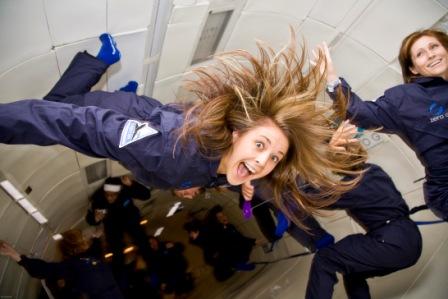 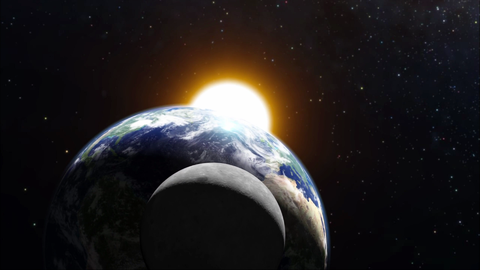 http://creativecan.com/2012/04/macbook-stickers/
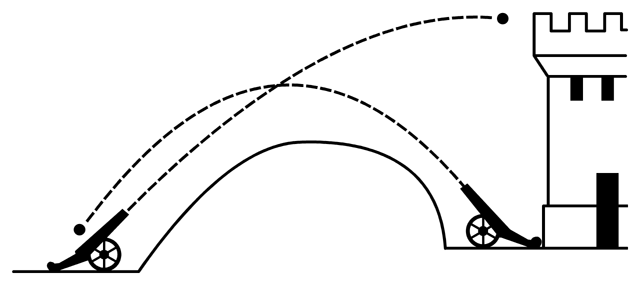 The (Gravitational) Potential
Potential Energy
A potential is only defined between two states/locations.

“Gravitational Potential”: 
Energy required to move an object of unit mass to a reference location.

For example: 
“How much energy can I gain by dropping my shoe from the roof?” 
only makes sense if I specify how far it can fall – to the balcony? To the ground? To sea level? To the middle of earth?

Reciprocity:
The energy you get from dropping it you will need to 
lift it back to its original position.
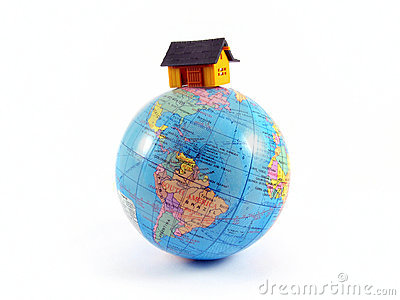 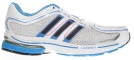 The Potential, Potential Energy
The Pendulum: 
Conversion of potential energy into kinetic energy and vice versa
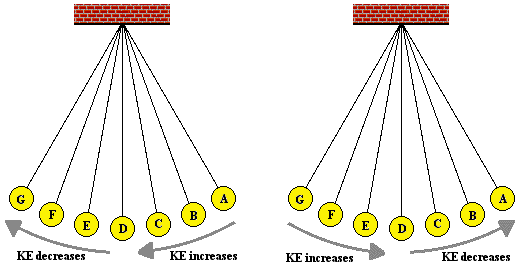 Electric oscillator: 
Conversion of voltage into current and vice versa
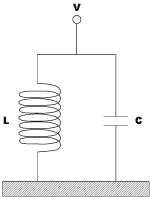 http://www.physicsclassroom.com/class/waves/u10l0c.cfm
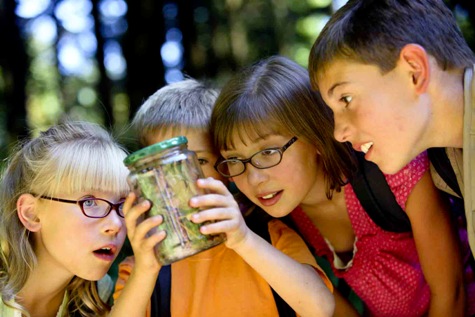 Electricity: Voltage and Current
Voltage: 
Difference in electric potential between two points
or
Energy required to move an electric unit charge between two points
(1V = 1 “Joule per Coulomb” = 1 J/C)
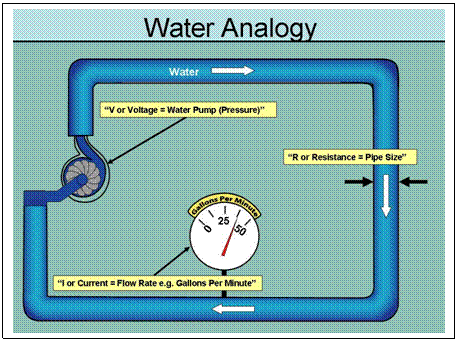 Hydraulic Analogy:
Pressure ~ Voltage, Flow ~ Current
Resistance ~ Size of tube
http://apps.americanbar.org/lpm/lpt/articles/tch05071.shtml
Electricity: Ohm’s Law
For a given voltage, the current depends on the resistance of the conductor:

I = U / R 
(“Ohm’s Law”)
(I: current (Ampere), U: voltage (Volt), R: resistance (Ohm, “Ω”))

If you can measure the voltage and the current, you can get the resistance:

R = U / I

Sometimes it is more convenient to talk about “Conductance”:

G = 1 / R
(G: conductance (Siemens))

Resistance can depend on the frequency of voltage/current, and it may affect amplitude and phase of a time-varying current. More general:
“Impedance”
(complex number)
Current Flow in the Head
Conductances, currents etc. can vary with location (e.g. in different brain tissues)

They are often expressed as densities (per length, per area, per volume), e.g.
“resistance per unit length” 
(Ohms per m etc.)
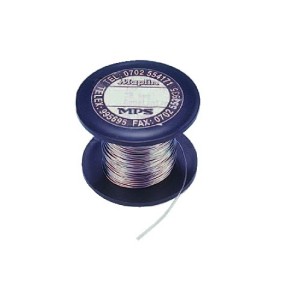 “current per unit area” 
(A/m2, pA/cm2 etc.)
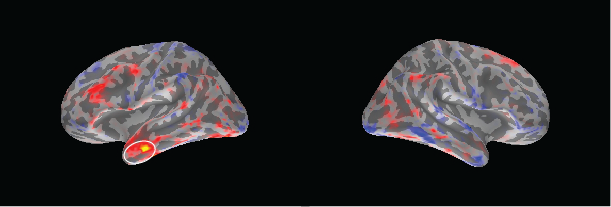 Examples of Voltages, Currents and Resistance
Household Batteries 
~ 1-12 V
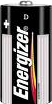 Copper (resistivity 17nΩ*m)
Wire (10m, 1 mm2)
~ 0.2 Ω ~ 5 S
Voltage 1V ->
Current 5A
(short circuit)
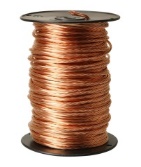 Skull ~ 70 Ωm
Membrane Potentials 
~ 70 mV
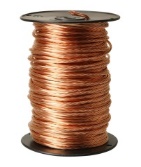 Brain+scalp ~ 1 Ωm
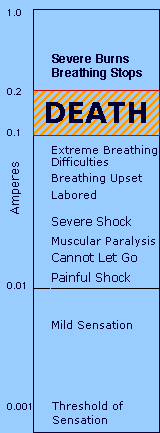 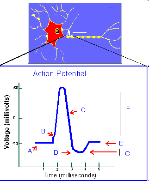 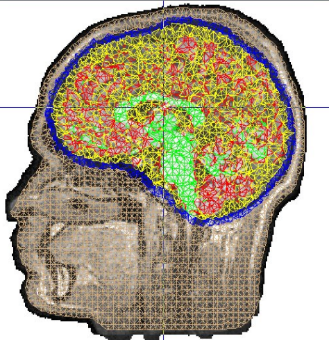 ECG 
~ 1mV
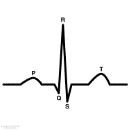 ERPs 
~ 1-10 μV
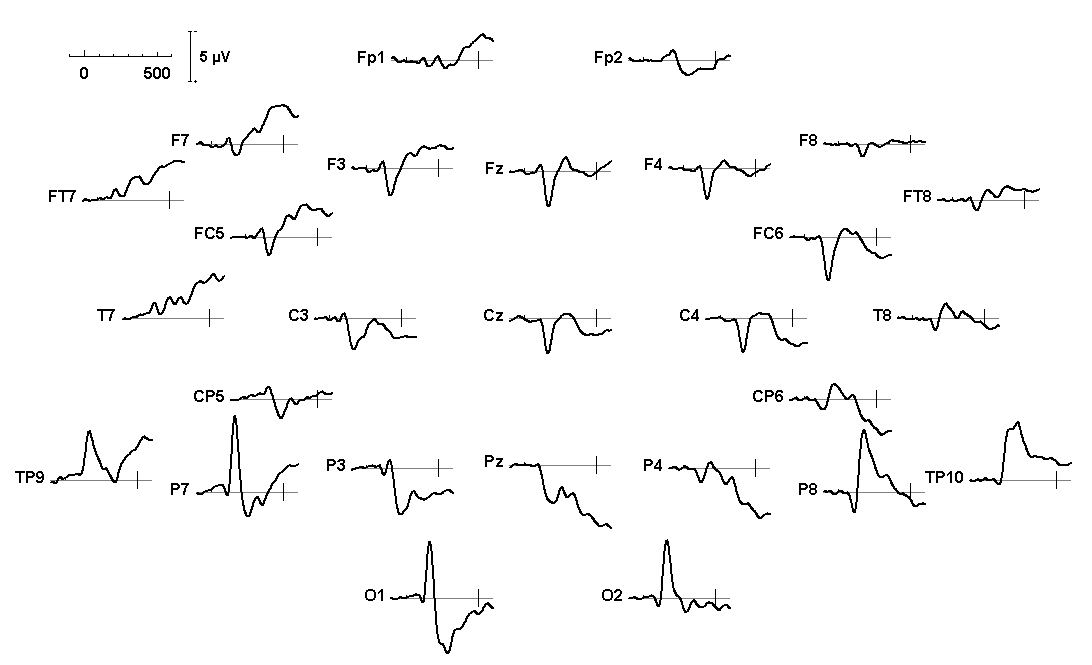 http://www.sourcesignal.com/mrviewer.html
http://www.physics.ohio-state.edu/~p616/safety/fatal_current.html
Nerves Are Not Wires
Action potentials are caused by active cellular mechanisms, 
not passive “Ohmic” currents
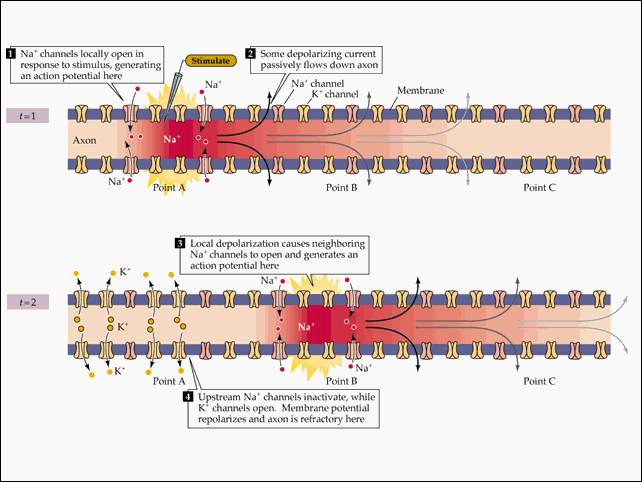 http://www.arts.uwaterloo.ca/~bfleming/psych261/lec4se21.htm
Electric energy travels at ~ speed of light.
Electrons’ drift speed ~ centimetre per second (copper wire).
Action potentials ~ 10-50 meters per second.
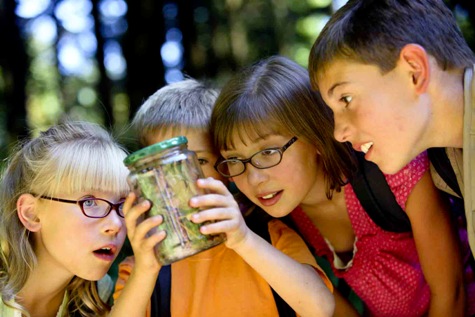 Electric Fields
Charges can act on each other without a conducting medium between them.

Electric field

Electric field lines: The path along which a positive charge would travel.
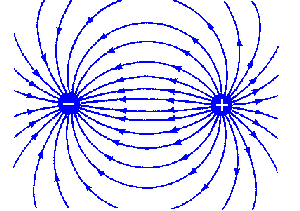 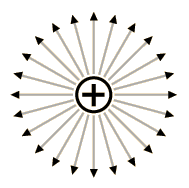 When a conductor is placed into an electric field, charges move along field lines.

Current density:   J = σE   (conductivity * electric field strength)
http://labman.phys.utk.edu/phys222core/modules/m1/Electric%20field.htm
“Volume”
Current
“Primary” 
Current
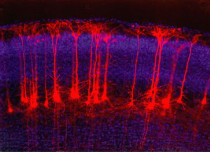 Example: Current Flow In The Head
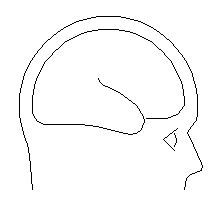 tDCS
Transcracial direct current stimulation
EEG/MEG
“Volume Conduction”
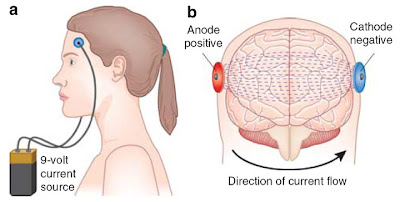 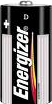 http://neurocritic.blogspot.co.uk/2012/04/tdcs-symposium-stimulates-giant-brain.html
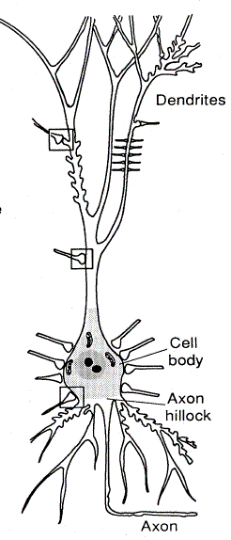 -
+
Coulomb’s Law
For a single charge: Electric field decreases with squared distance (in vacuum)
For a “dipole”: Electric field decreases ~ with cubic distance (in vacuum)
http://en.wikipedia.org/wiki/Electric_dipole_moment
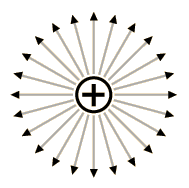 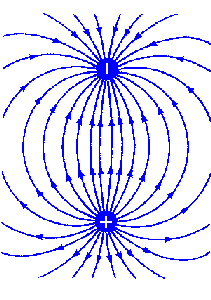 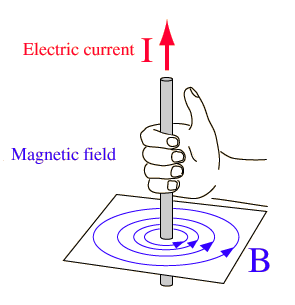 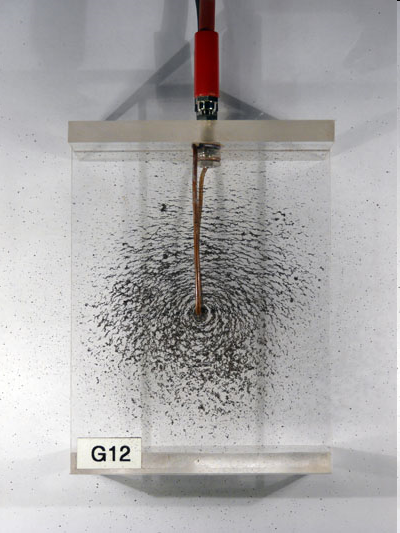 Right Hand Rule
Magnetic Fields
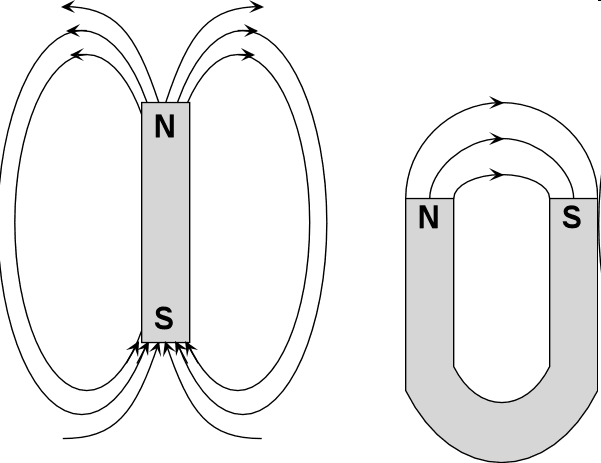 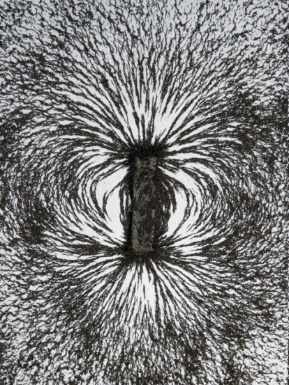 Bar magnets
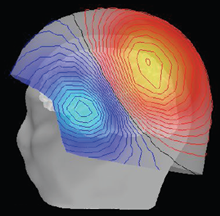 Currents
There are no “magnetic monopoles”, field lines are always closed.
Magnetic Fields
The Biot-Savart Law describes the magnetic field due to a current (in vacuum):
The magnetic field strength decreases with squared distance to current.

The magnetic field direction is perpendicular to the current flow.
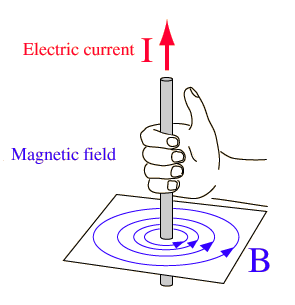 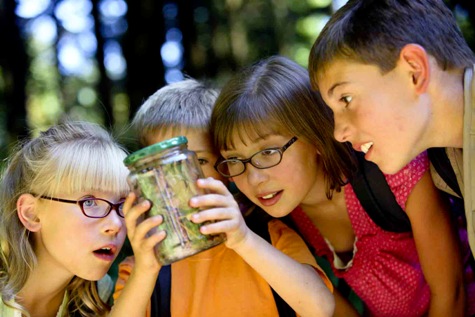 Magnetic Induction
Faraday’s Law of Induction:
The induced current in the coil is proportional to the rate of magnetic flux change inside the coil
TMS pulse duration ~ 100 μs, ~ 1T
Induced currents ~ mA
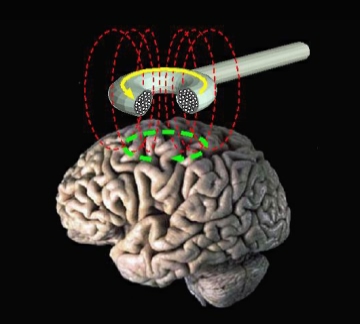 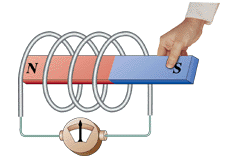 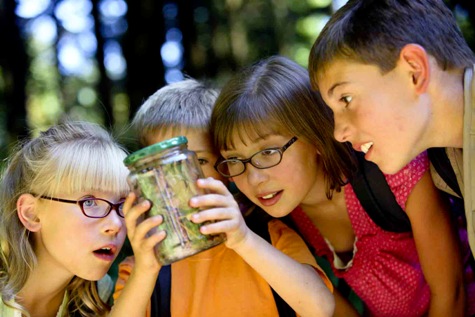 Eddy Currents
A changing magnetic field induces an electric current in a conductor
(“Eddy Current”).

Moving the conductor (e.g. body) can change the magnetic field around it.

The induced electric current may produce heat.

An electric current in a magnetic field receives a force.

Watch:
https://www.youtube.com/watch?v=mJoPwQpBU9w
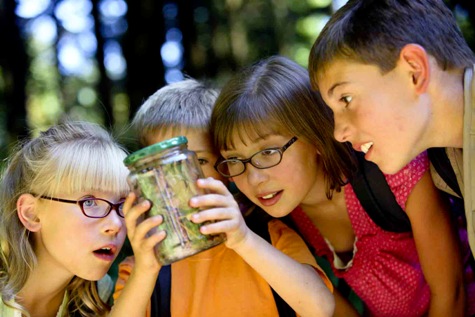 Maxwell’s Equations (Classical Electrodynamics)
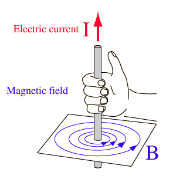 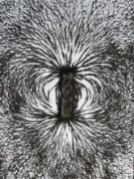 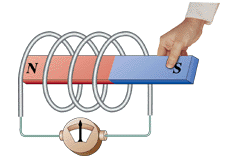 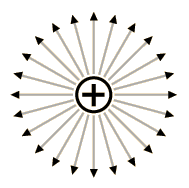 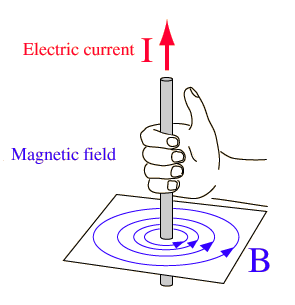 Electromagnetic Waves
Temporally changing electric and magnetic fields induce each other:
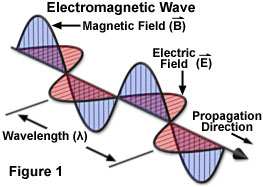 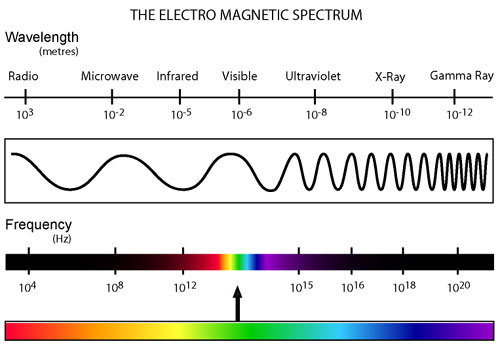 The energy of an electromagnetic wave decreases with distance squared.
Wave Properties: Difraction and Interference
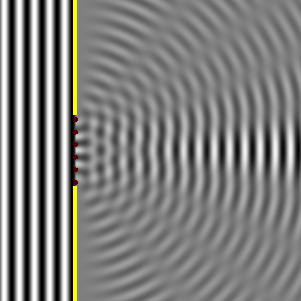 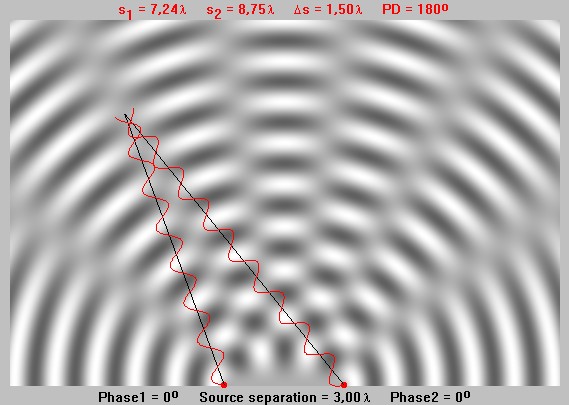 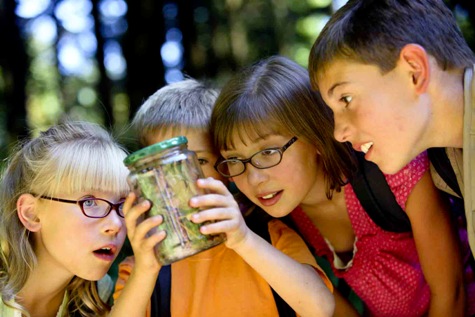 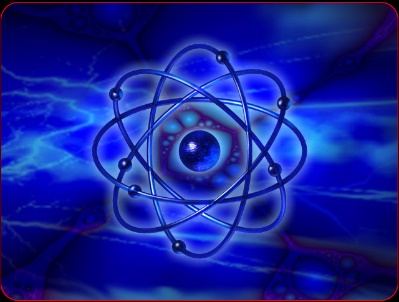 Atoms
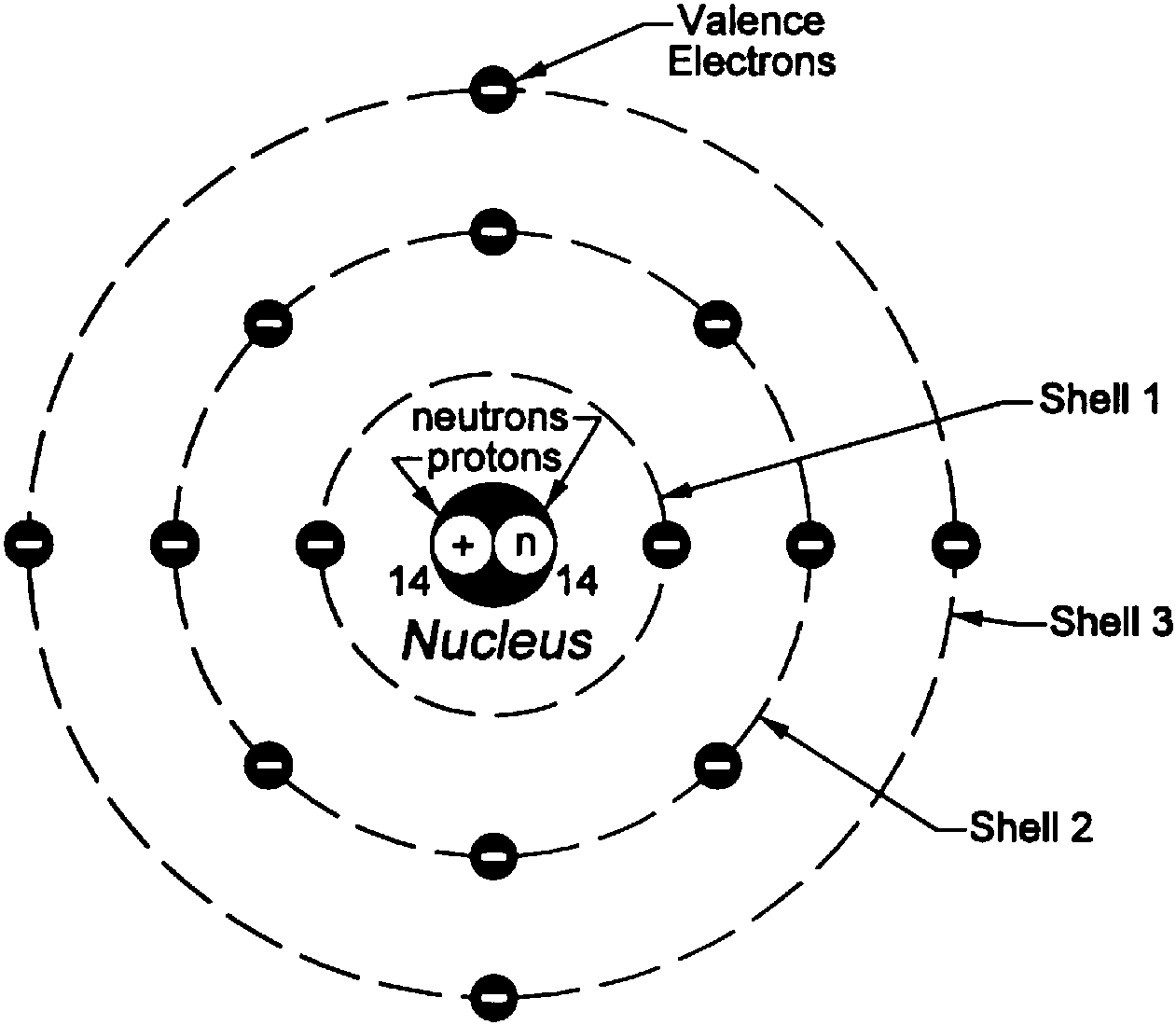 Bohr’s Model
Electron “orbits” are associated 
with different energy levels
“Atomic number”: 14
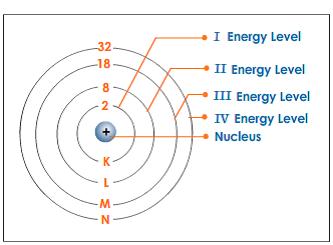 International Year of the Period Table
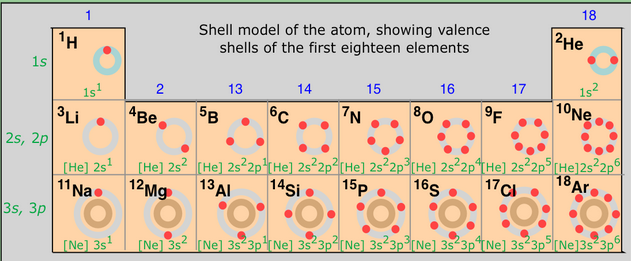 https://courses.lumenlearning.com/boundless-chemistry/chapter/the-history-of-the-periodic-table/
Atoms and Electromagnetic Waves
Photon
With energy E=hf
h: Planck’s constant, f: frequency
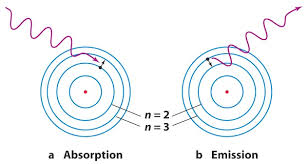 Hydrogen Absorption Spectrum
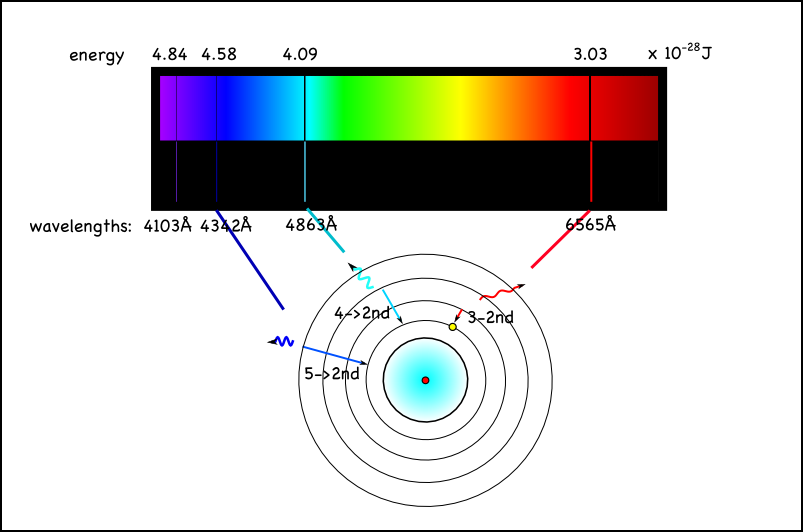 This is a bit like “potential energy” on earlier slides, but there are only distinct energetic states of the system, i.e. energy can only be absorbed or emitted in discrete “quanta”.
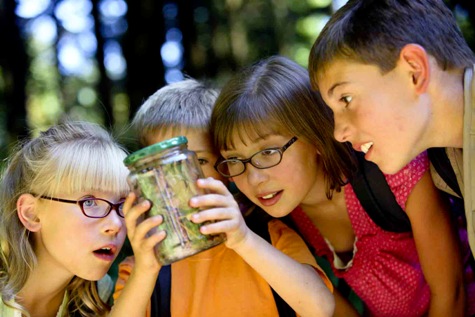 Atomic Spin
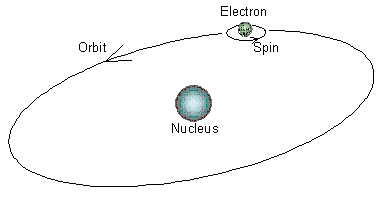 “Atomic Spin” is a purely quantum physical phenomenon.
It can be illustrated as rotation of a particle around its own axis.

In Bohr’s classical atomic model, electrons orbit around the nucleus.
A moving charge acts like a current, producing a magnetic field.
Related to magnetism.

Spin exists for many particles, including electrons and protons.

Spins can be in two states: “up” and “down”.

There are rules about how spins within one orbit are aligned to each other.
Atomic Spin
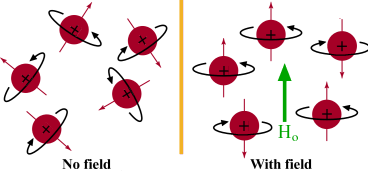 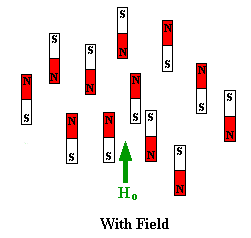 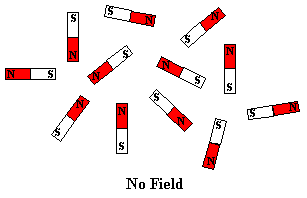 Spins align to an external magnetic field.

Principle of Nuclear Magnetic Resonance:

Align nuclear spins in a constant magnetic field.

Perturb alignment of spins using a short electro-magnetic pulse.

Measure the response over time.
Magnetic “Resonance”
Spins can be thought of as “precessing” around the direction of the magnetic field.
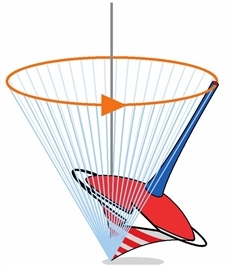 Magnetic Field
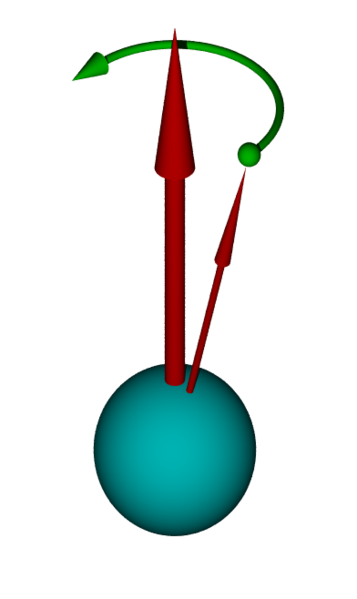 Spin
http://en.wikipedia.org/wiki/Larmor_precession
Atomic Spin
Without a magnetic field, the two spin states (“up” and “down”) have the same energy.

In a magnetic field, these states “degenerate”: parallel spins have lower energy than anti-parallel spins.

The difference between these two states depends on magnetic field strength.
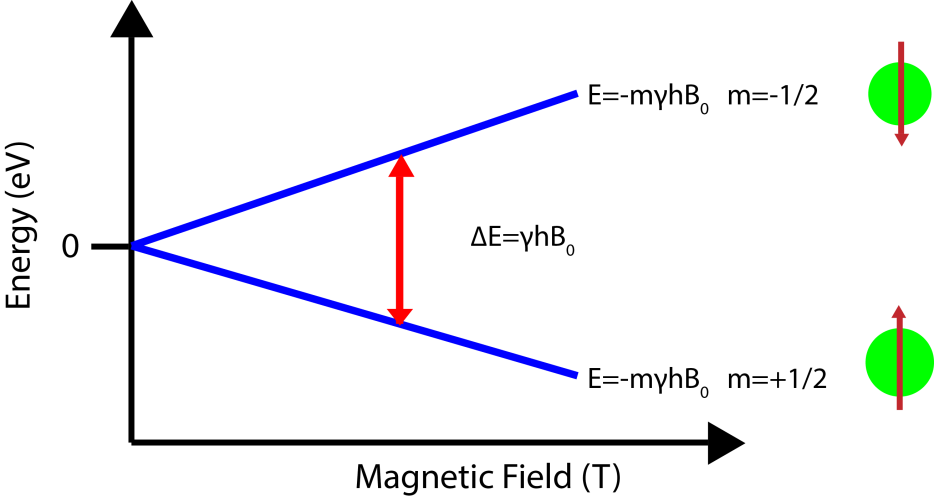 = hω
ω: “Larmor frequency”
http://chemwiki.ucdavis.edu/Physical_Chemistry/Spectroscopy/Magnetic_Resonance_Spectroscopies/Nuclear_Magnetic_Resonance/Nuclear_Magnetic_Resonance_II
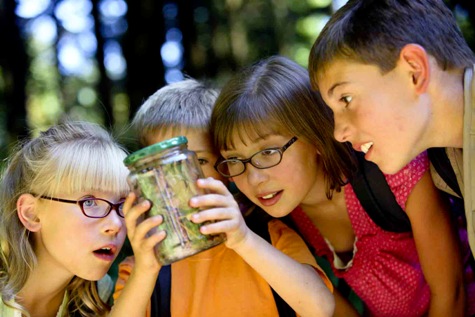 Principle of Spin Echo Imaging
Help!
(f)MRI: Radio frequency (RF) pulses change spin precession
Static magnetic field: 3T,   RF frequency: 123 MHz
UHF radio: ~300 MHz,  Mobile phones: ~1GHz,   Microwave: ~2 GHz
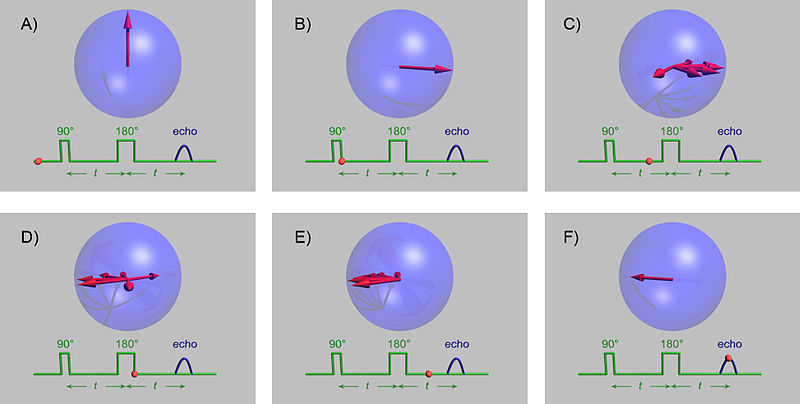 http://en.wikipedia.org/wiki/Spin_echo
Thank you!